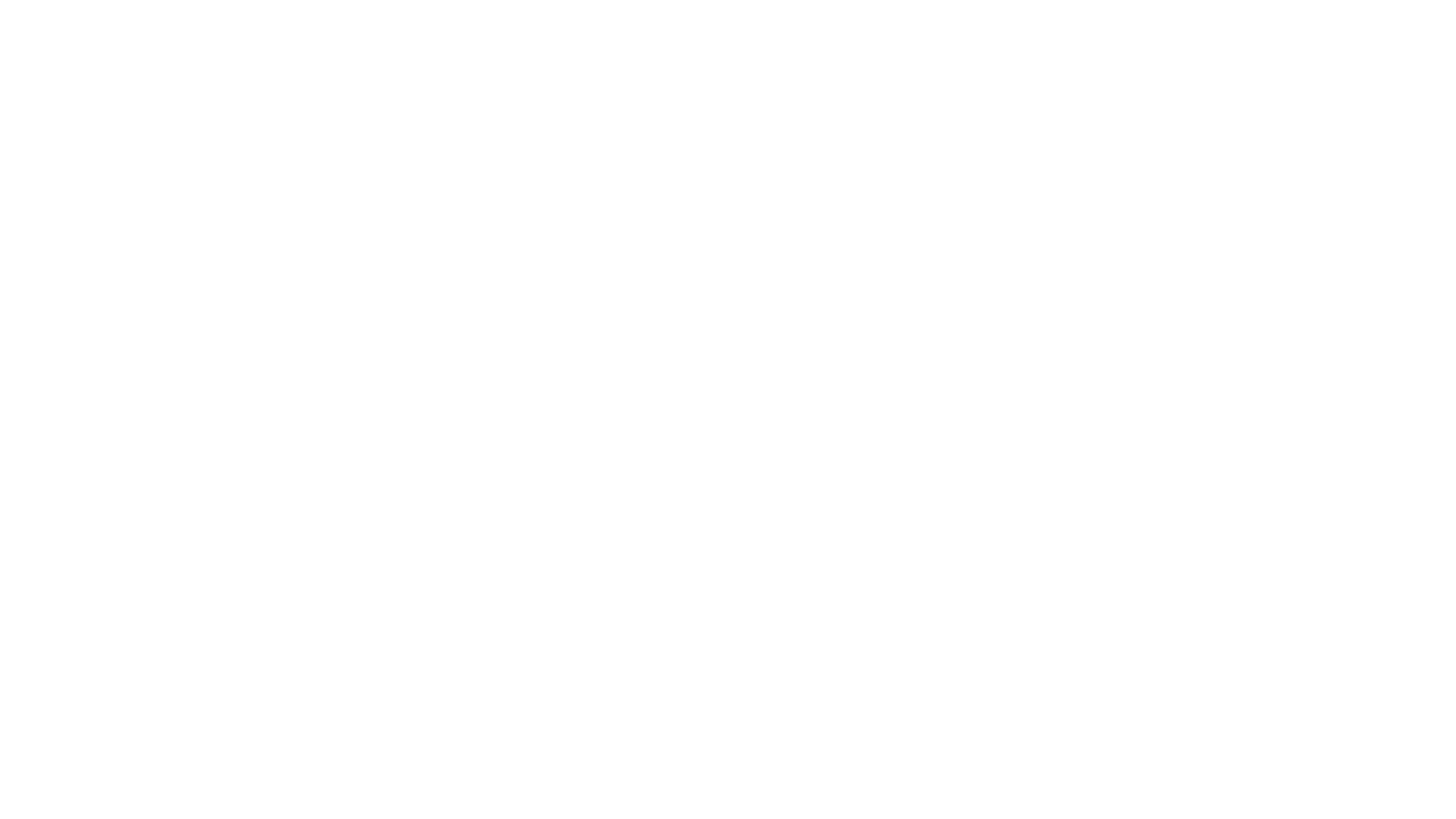 TEENAGE DEPRESSION
Survey Results
WHAT IS DEPRESSION?
Depression is a term used to indicate the presence of sadness, emptyness and an irritable mood with a physical, phsycological and cognitive changes that significantly affect the ability and the life of the individual.
Based on researches in some European schools, we have 
found statistical data on
youth depression,which unfortunately are 
quite high.
POLAND: 17,5% SHOWED CLEAR SIGNS OF DEPRESSION
ITALY: 15,5% SHOWED CLEAR SIGNS OF DEPRESSION
DENMARK: 13% SHOWED CLEAR SIGNS OF DEPRESSION
SPAIN: 7,14% SHOWED CLEAR SIGNS OF DEPRESSION 
  GREECE: 4% SHOWED CLEAR SIGNS OF DEPRESSION
In Greece depressed people are younger than in Denmark, and in Spain are less depressed than in Denmark: maybe because they use less time on social media.In Italy people spend much time on social media and this causes tiredness and sleeping trouble. While in Greece just a few people are depressed and the most of them are men.
SIMILARITIES:
Most of people who answered said that they were in middle or top of class, that might give more pressure and therefore they are a more depressive group.
Just a few of them have allowed to talk about it: maybe because it is hard to value and confront themselves.
A lot of people feel less confidence maybe that isn't just because of depression, it's a more common problem  about our society.
CREATED BY THE GROUP NUMBER SIX.
EMMA BLANES
ANIA WICZKOWSKA
ATENEA LOPEZ
KARINA BELINIAK
LOA WELLING
TAMMI VANDER
CINZIA MAGLIONE
MARIA ANASTASIO 
MEHMET SOUMON
NATASHA TOPI 
OLIWIA CHUCHNOWSKA
POL REQUENA